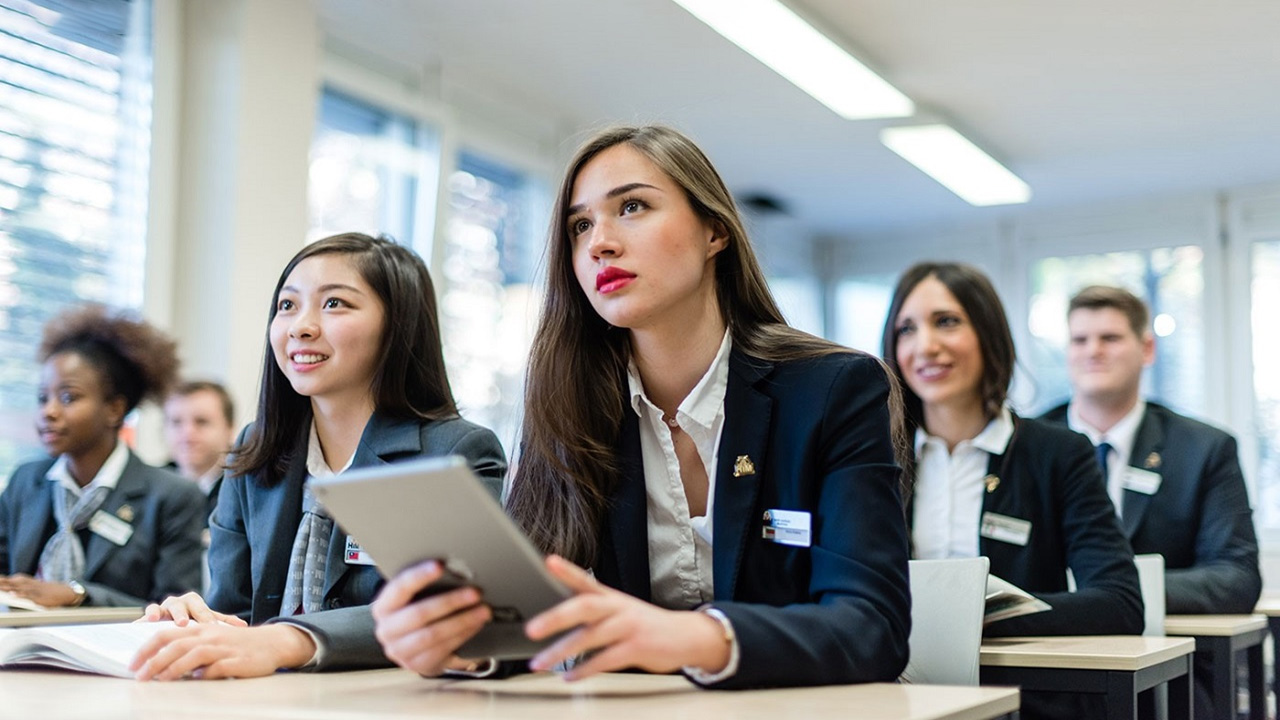 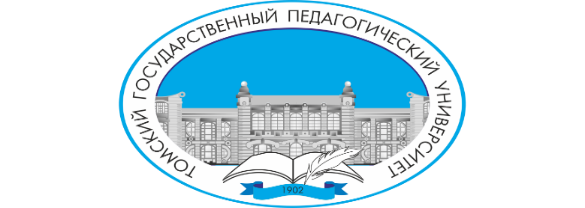 ТОМСКИЙ ГОСУДАРСТВЕННЫЙ ПЕДАГОГИЧЕСКИЙ УНИВЕРСИТЕТ
Приемная кампания ТГПУ в 2020 г.
ПЛАН
1. Перечень ЕГЭ, которые необходимо сдать для поступления в ТГПУ
2. Требования к дополнительным вступительным испытаниям творческой или профессиональной направленности, которые необходимо сдать для поступления на некоторые факультеты ТГПУ
3. Условия для поступления на целевое обучение
4. Начисление дополнительных баллов за индивидуальные достижения
5. Сроки подачи документов
Поступающий вправе подать заявление (заявления) о приеме одновременно не более чем в 5 вузов.
Поступающий в ТГПУ на первый курс вправе подать заявления и участвовать в конкурсе одновременно не более чем по 3 направлениям подготовки (специальностям)
 При этом поступающий вправе подать такое заявление одновременно на различные формы получения образования (очную, заочную), а также одновременно на места финансируемые из бюджетных ассигнований федерального бюджета и на места по договорам с оплатой стоимости обучения
ТГПУ
Вступительные испытания в ТГПУ
ДОПОЛНИТЕЛЬНЫЕ ВСТУПИТЕЛЬНЫЕ ИСПЫТАНИЯ ТВОРЧЕСКОЙ И (ИЛИ) ПРОФЕССИОНАЛЬНОЙ НАПРАВЛЕННОСТИ
творческие и (или) профессиональные испытания  проводятся  не по предметам ЕГЭ, они нужны для того, чтобы определить уровень художественных способностей, психологической или физической подготовленности абитуриентов некоторых направлений; такие внутренние экзамены называют дополнительными вступительными испытаниями
ВАЖНО!
Если в перечне вступительных испытаний  на направления (специальности) в вузе есть МАТЕМАТИКА, то необходимо сдать ЕГЭ профильного уровня
Вступительные испытания БИОЛОГО-ХИМИЧЕСКИЙ ФАКУЛЬТЕТ (БХФ)
* Профильные вступительные испытания выделены (при равенстве суммы конкурсных баллов  при формировании списков поступающих и зачислении на обучение преимущество получает абитуриент с большим количеством баллов по профильному испытанию)
Вступительные испытания ФАКУЛЬТЕТ ИНОСТРАННЫХ ЯЗЫКОВ (ФИЯ)
Вступительные испытания ИСТОРИКО-ФИЛОЛОГИЧЕСКИЙ ФАКУЛЬТЕТ (ИФФ)
Вступительные испытания ФИЗИКО-МАТЕМАТИЧЕСКИЙ ФАКУЛЬТЕТ (ФМФ)
Вступительные испытания ФАКУЛЬТЕТ ДОШКОЛЬНОГО И НАЧАЛЬНОГО ОБРАЗОВАНИЯ (ФДиНО)
Вступительные испытанияФАКУЛЬТЕТ ЭКОНОМИКИ И УПРАВЛЕНИЯ (ФЭУ)
Вступительные испытанияФАКУЛЬТЕТ ПСИХОЛОГО-ПЕДАГОГИЧЕСКОГО И СПЕЦИАЛЬНОГО ОБРАЗОВАНИЯ (ФПСО)
Вступительные испытанияФАКУЛЬТЕТ ТЕХНОЛОГИИ И ПРЕДПРИНИМАТЕЛЬСТВА (ФТП)
Вступительные испытанияФАКУЛЬТЕТ КУЛЬТУРЫ И ИСКУССТВ (ФКИ)
Вступительные испытанияФАКУЛЬТЕТ ФИЗИЧЕСКОЙ КУЛЬТУРЫ И СПОРТА (ФФКиС)
Педагогическое образование (с двумя профилями подготовки), «Физическая культура» и «Дополнительное образование» 1-е профессиональное вступительное испытание2-е профессиональное вступительное испытание
Нормативы   1 и 2 профессионального  вступительного испытания по физической культуре представлены на сайте АБИТУРИЕНТ ТГПУ в разделе ТРЕБОВАНИЯ К ЭКЗАМЕНУ: https://abiturient.tspu.edu.ru/pk2020/docs/exam/
В рамках каждого профессионального вступительного испытания (экзамена) абитуриент имеет право выполнить одно, два или три упражнения по своему выбору.  Максимальный балл одного из упражнений засчитывается абитуриенту как итоговый балл по профессиональному вступительному испытанию
Результаты, показанные в каждом упражнении, оцениваются согласно оценочным таблицам №№ 1-4. Максимальный балл в упражнении – 100 баллов
Максимальное количество баллов в сумме за два профессиональных вступительных испытания (экзамена) может составлять 200 баллов
проводятся два профессиональных вступительных испытания (экзамена), включающих в себя по три упражнения:
1-е профессиональное вступительное испытание (экзамен):
прыжок в длину с места;
подтягивание из виса на перекладине – муж., сгибание и разгибание рук в упоре лежа – жен.;
упор углом на параллельных брусьях – муж., вис углом на гимнастической стенке – жен.
2-е профессиональное вступительное испытание (экзамен):
бег 100 м;
бег 1000 м;
метание набивного мяча двумя руками из-за головы из положения сидя, ноги врозь на полу.
Специальное (дефектологическое) образование, «Логопедия»СОБЕСЕДОВАНИЕ
Программа вступительного испытания по собеседованию представлена
на сайте АБИТУРИЕНТ ТГПУ в разделе ТРЕБОВАНИЯ К ЭКЗАМЕНУ:
https://abiturient.tspu.edu.ru/pk2020/docs/exam/
Содержание первого этапа собеседования
Оценка речевой функции абитуриента (прослушивание)
Абитуриент должен:
На выбор прочесть стихотворение или басню.
Рассказать скороговорку.
Пересказать предложенный текст.
Содержание второго этапа собеседования
1 блок вопросов: Медико-биологические основы логопедии
2 блок вопросов: Русский язык
Профессиональное обучение (по отраслям), «Декоративно-прикладное искусство и дизайн»Профессиональное вступительное испытание - РИСУНОК
Программа вступительного испытания на сайте АБИТУРИЕНТ ТГПУ в разделе ТРЕБОВАНИЯ К ЭКЗАМЕНУ: https://abiturient.tspu.edu.ru/wp-content/uploads/2019/11/b20_ProfO_design.pdf
Вступительное испытание по рисунку проводится в форме практической работы.
Цель испытания - выявление у абитуриентов способностей к созданию целостного, конструктивного, объёмно-пространственного изображения предметов.
Задания для вступительных испытаний
1. Выполнить рисунок: натюрморт/композиция из гипсовых слепков геометрическихфигур, (куб, шар, конус, цилиндр, шестигранная призма) на нейтральном/цветном фоне,  с активной искусственной подсветкой сверху
3. Выполнить конструктивное построение: определить линейную перспективу и пропорции предметов; осуществить постановку предметов на плоскость; выявить объём предметов композиции художественными средствами
2. Выполнить светотеневую моделировку рисунка: учесть характер освещения,распределение светотени
4. Выполнить обобщение линейного и тонального строя изображения: осуществить уточнение формы тел, имеющих объём и рельеф с позиций перспективного построения; при необходимости выявить различие фактур предметов; уточнить тоновое решение
Педагогическое образование (с двумя профилями подготовки), «Изобразительное искусство» и «Мировая художественная культура»1-е творческое вступительное испытание (рисунок)2-е творческое вступительное испытание (живопись, композиция)
Программы  творческих вступительных испытаний представлены на сайте АБИТУРИЕНТ ТГПУ в разделе ТРЕБОВАНИЯ К ЭКЗАМЕНУ: https://abiturient.tspu.edu.ru/wp-content/uploads/2019/11/b20_PO_ISO_MHK_1.pdfhttps://abiturient.tspu.edu.ru/wp-content/uploads/2019/11/b20_PO_ISO_MHK_2.pdf
абитуриент должен показать уровень подготовки выпускника художественной школы
На 1-м творческом испытании (рисунок) абитуриент должен нарисовать гипсовую голову, передать объем и световое решение. 
За «1-е творческое испытание» абитуриент имеет возможность набрать максимально 100 баллов.
Критерии оценки знаний и умений абитуриента
Композиционное решение 
Характер формы предметов 
Качество конструктивного построения
Перспектива 
Объем изображения 
Техника изображения
Общее впечатление от работы
На 2-м творческом испытании (живопись и композиция) абитуриент должен нарисовать натюрморт и рисунок на заданную тему ( например, на природе, городские будни и т.д.) и разобрать представленную постановку на основе цвето-тонового разбора, по принципу «тепло - холод», а также показать знания основных и дополнительных цветов, по трем составляющим:
1) главные персонажи (форма)
2) второстепенные
3) фон
Абитуриент имеет возможность набрать максимально 100 баллов (по 50 баллов за живопись и композицию)
Педагогическое образование (с двумя профилями подготовки), «Дополнительное образование (образование в области хореографии)» и «Мировая художественная культура»1-е творческое вступительное испытание (классический и народный танец)2-е творческое вступительное испытание  (современный танец, композиция и постановка танца)
Программы  творческих вступительных испытаний представлены на сайте АБИТУРИЕНТ ТГПУ в разделе ТРЕБОВАНИЯ К ЭКЗАМЕНУ: https://abiturient.tspu.edu.ru/wp-content/uploads/2019/11/b20_PO_horeog_MHK_1.pdfhttps://abiturient.tspu.edu.ru/wp-content/uploads/2019/11/b20_PO_horeog_MHK_2.pdf
На 1-м творческом испытании абитуриент должен продемонстрировать умения и навыки в области классического и народного танца. 
«Классический танец»: первичные навыки и умения исполнения классического танца у станка и на середине; профессиональные физические данные (осанка, стопа, выворотность, шаг, гибкость, прыгучесть, координация, вращение). 
«Народный танец» предполагает исполнение элементов движений и танцевальных комбинаций различных национальностей, умения и навыки в технике и манере их исполнения.
Абитуриент имеет возможность набрать максимально 100 баллов (50 баллов за классический танец, 50 баллов за народный танец).
На 2-м творческом испытании абитуриент: 
демонстрирует умения и навыки в области современного танца. «Современный танец» предполагает знание различных стилей современного танца и исполнительские навыки в одном из них (стилей) 
представляет хореографическую композицию собственного сочинения, различной формы в области классического, народно-сценического, бального или современного танца (разных стилей)
Также на втором этапе вступительных испытаний абитуриенту предлагается пройти собеседование.
Цель собеседования — определить кругозор, мотивацию на овладение профессией, уровень теоретической подготовки абитуриента
Абитуриент имеет возможность набрать максимально 100 баллов (50 баллов за современный танец, 50 баллов за композицию и постановку танца)
Педагогическое образование (с двумя профилями подготовки), «Музыка» и «Мировая художественная культура»1-е творческое вступительное испытание (музыкальный инструмент и сольное пение)2-е творческое вступительное испытание (сольфеджио и теория музыки)
Программы  творческих вступительных испытаний представлены на сайте АБИТУРИЕНТ ТГПУ в разделе ТРЕБОВАНИЯ К ЭКЗАМЕНУ: https://abiturient.tspu.edu.ru/wp-content/uploads/2018/10/b19_mus_mhk_1-1.pdf https://abiturient.tspu.edu.ru/wp-content/uploads/2018/10/b19_mus_mhk_2-1.pdf
В ходе творческого испытания абитуриент должен показать уровень подготовки выпускника детской музыкальной школы.
На 1-ом творческом испытании (игра на музыкальном инструменте и сольное пение) абитуриент должен показать техническое мастерство игры на музыкальном инструменте, собственное прочтение музыкального произведения, продемонстрировать музыкальность, выразительность, понимание литературного и музыкального текста, а также стиля исполняемого произведения.
 У поступающего не должно быть устойчивых речевых дефектов. 
Оценивается качество голосового материала, музыкальность, чистота интонирования, артистичность.
Абитуриент имеет возможность набрать максимально 100 баллов.
На 2-м творческом испытании (сольфеджио и теория музыки) абитуриент должен продемонстрировать мелодическую и гармоническую память, представление о ритмических соотношениях музыкальных звуков, о некоторых элементах музыкальной формы, а также ответить на вопросы комиссии по музыкально-теоретическим предметам.
 Цель собеседования — определить уровень теоретической подготовки абитуриента по профилю подготовки
Абитуриент имеет возможность набрать максимально 100 баллов.
ПРИЕМ НА ОБУЧЕНИЕ В ПРЕДЕЛАХ КВОТЫ ПРИЕМА НА ЦЕЛЕВОЕ ОБУЧЕНИЕ
сайт Абитуриент ТГПУ, раздел ЦЕЛЕВОЕ ОБУЧЕНИЕ: https://abiturient.tspu.edu.ru/pk2020/docs/target/

Преимущества для заказчика:
Самостоятельный отбор заказчиком претендентов для поступления
Зачисление на бюджетные места  (т.е. без оплаты для заказчика и абитуриента) по отдельному конкурсу
Обязательство выпускника отработать в организации  по окончании ТГПУ не менее 3-х лет
Преимущества для абитуриента:
Отдельный конкурс на бюджетные места
Зачисление на места в рамках целевой квоты происходит до зачисления абитуриентов «первой волны» 
Гарантированное трудоустройство по окончании ТГПУ
Алгоритм приема на целевое обучение
Оформление договора о целевом обучении (гражданин-заказчик) в 2 экземплярах
Заказчик:  государственные и муниципальные учреждения (школы, колледжи, техникумы, детские сады, ДЮСШ  и др.)
Шаблон договора о целевом обучении на сайте Абитуриент ТГПУ:  https://abiturient.tspu.edu.ru/pk2020/docs/target/
 Предоставить договор (оригинал или заверенную  копию  договора) в Приемную комиссию ТГПУ в сроки подачи документов
Учет индивидуальных достижений поступающих
Минимальное количество баллов, подтверждающее успешное прохождение вступительных испытаний в 2020-2021 учебном году
Сроки подачи документов для поступающих в ТГПУ на очную форму обучения
для лиц, поступающих на обучение по направлениям подготовки, при приеме на которые проводятся дополнительные вступительные испытания творческой и (или) профессиональной направленности, 
   с 20 июня до 13 июля 2020 года
для лиц, поступающих по результатам вступительных испытаний, проводимых ТГПУ самостоятельно,
   с 20 июня до 13 июля 2020 года
для лиц, поступающих только по результатам ЕГЭ, 
   с 20 июня до 26 июля 2020 года
Сайт Aбитуриент ТГПУabiturient.tspu.edu.ru
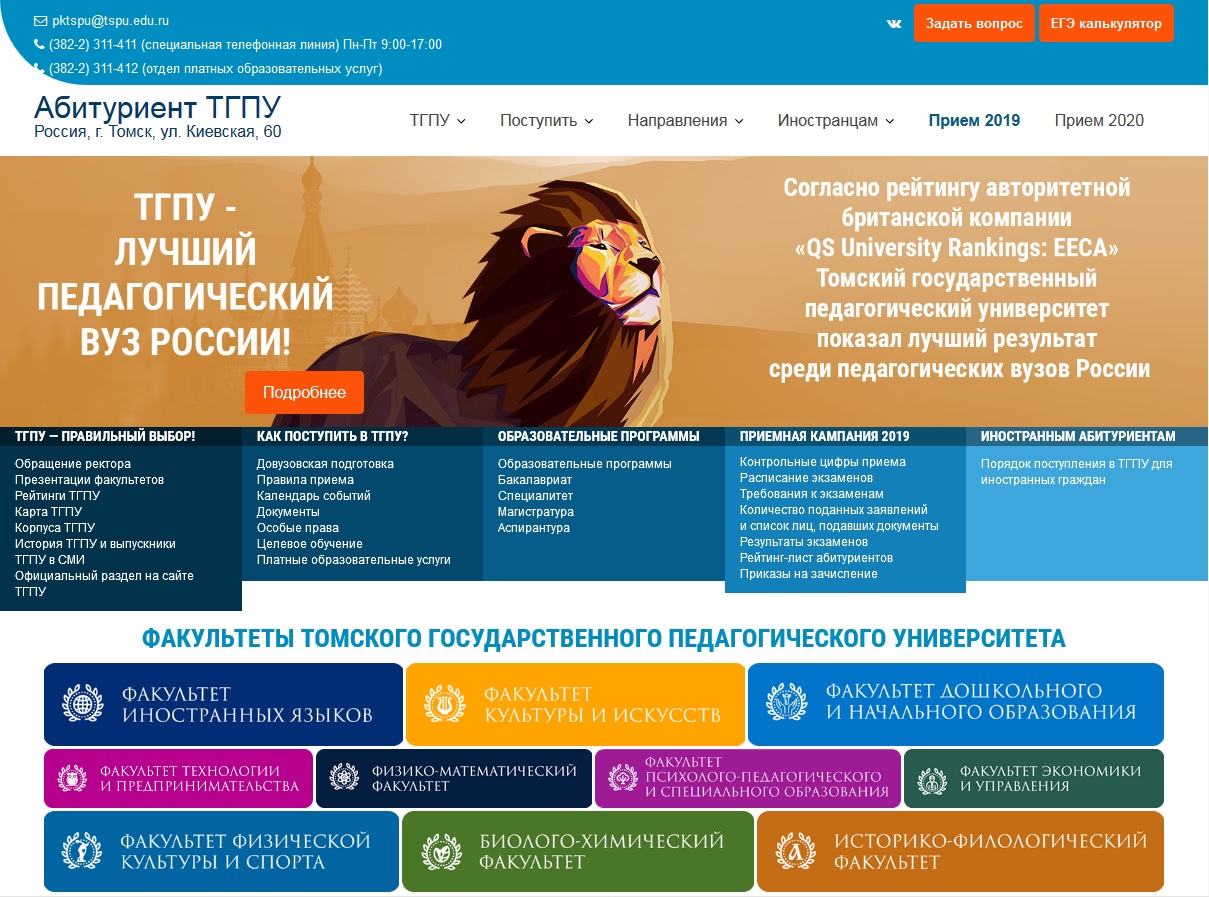 Контакты
Ответственный секретарь Приемной комиссии ТГПУПеченкина Татьяна Иннокентьевнател.: (382-2) 311-411 
Приемная комиссия: 634061, г. Томск, Киевская ул., 60, каб. 209 тел.: (382-2) 311-411 тел.: (382-2)311-412 (для поступающих на платную основу обучения)E-mail: pktspu@tspu.edu.ruE-mail: priem@tspu.edu.ru  (только для подачи документов в электронном виде)
Официальный сайт Томского государственного педагогического университетаhttp://www.tspu.edu.ru
Сайт "Абитуриент ТГПУ"http://abiturient.tspu.edu.ru/
Сайт познавательной академии «Успех»https://uspeh.tspu.ruсетевой образовательный проект ТГПУ «Открытый педагогический класс»https://uspeh.tspu.ru/pedagogicheskie-klassy.html
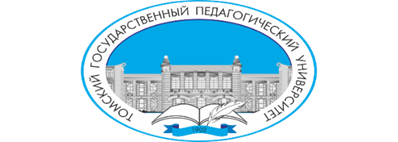 СПАСИБО ЗА ВНИМАНИЕ!